The Effect of Air Pollution from E.F. Barrett Power Plant on Lichen Growth and Diversity
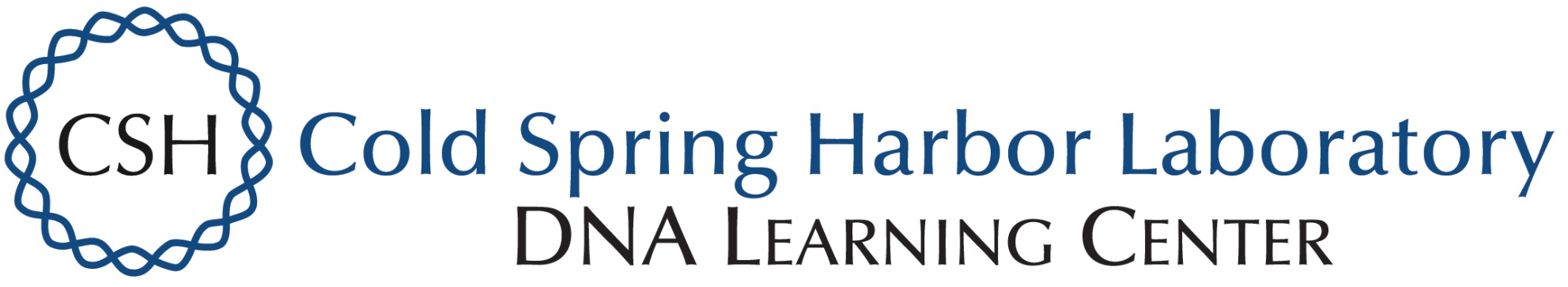 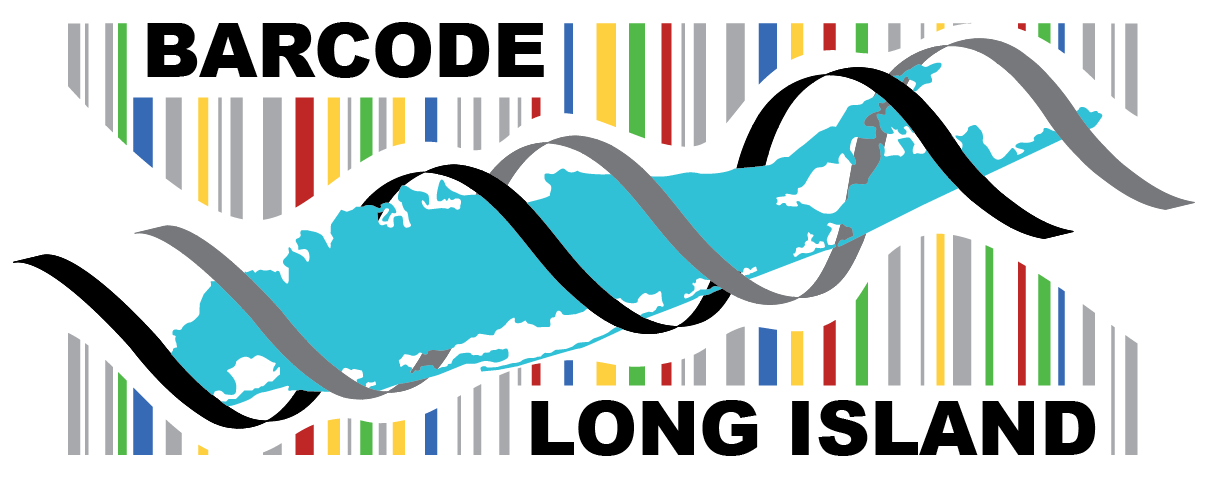 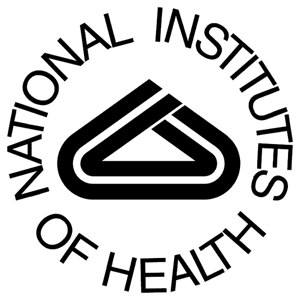 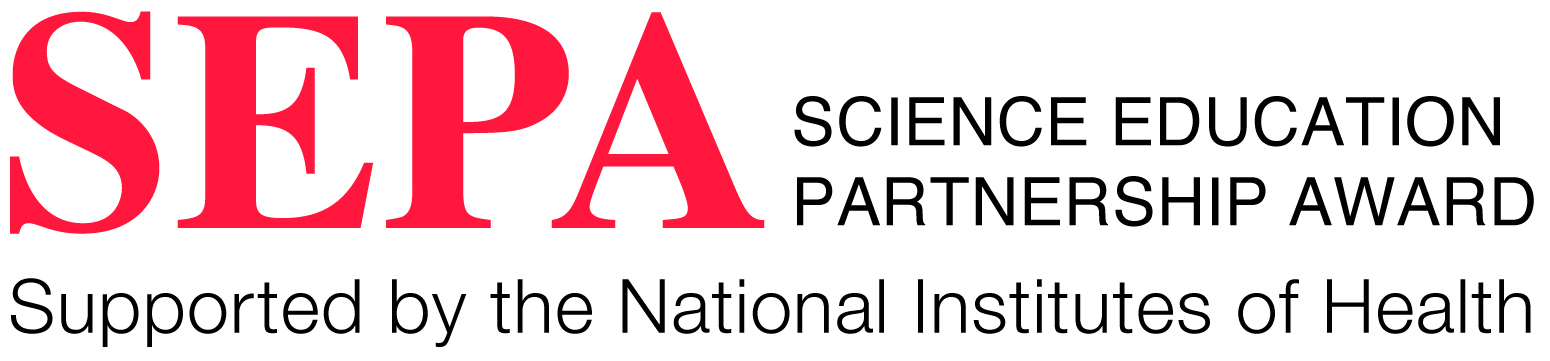 Clarissa Charpentier1, Gabrielle Geller1, Emilia Perri1
Kathleen McAuley1
1Lynbrook Senior High School
Abstract
Air pollution is the chief factor in the reduction of species diversity in Lichens over long distances (Brodo, 1960). Air pollutants that affect lichen growth are mainly nitrogen and sulfur dioxide (Lanier, 2017). Air pollution can cause sensitive Lichen species to develop structural changes including bleaching and discoloration. The structural changes can cause reduced photosynthesis/growth, and mortality (Lichens and Air Quality, 2017). Crustose lichens are the most tolerant to air pollution (Lanier, 2017). On Long Island, Buellia polyspora reflects extreme intolerance to air pollution, as well as fruticose and foliose lichens (Brodo, 1960). We will be using DNA Barcoding to identify the diversity of species of lichens in response to air quality in 2 locations. Through the results of DNA barcoding, it is expected that species near the power plant will be more tolerant to air pollutants. The species that are present in a location with high air pollution can tell us about the tolerance of these species, and about the air quality in that location (Lichens and Air Quality, 2017).

Introduction
Our project intends to determine the differences in air quality and pollution based on the lichen species' vicinity to a large power plant on Barnum Island, an area with lots of manufacturing and recycling facilities. We hypothesized that lichen samples from areas in the vicinity of the power plant will contain crutose lichens, while samples collected in areas of higher air quality would have a large presence of B. polyspora, fruticose, and foliose lichens. It was expected that samples near the power plant will be less diverse than samples collected in an area of known higher air quality. Lichens were collected in two locations, one in the area surrounding the plant, and one area south of the plant on public land in Island Park, outside of the plant's pollution, off Austin Blvd. The land south of the plant has known higher air quality (AccuWeather, 2022). 

Materials & Methods 
To collect lichen samples, we used a knife to remove the specimen from trees about 6 cm in diameter for ideal collection (Hayward, 1979). The lichens were dampened which resulted in the least amount of damage caused to the organism (Hayward, 1979). After the specimens were collected, they were transported using paper bags. It is recommended to avoid the use of plastic for the transport of lichens since the plastic will trap moisture and could lead to the growth of fungus (Hayward, 1979). We then followed the standard extraction protocol from Barcode Long Island.

Results
In both the close and far locations the species Physcia magnussonni was most abundant. There was little significant variation between species in correlation with varying locations. Our results were not indicative of any effects that pollution from the powerplant may have on lichen species in the area.
Tables & Figures
Discussion 
               The results of this project are important as it shows that pollution caused by industrial plants can affect the species present in an environment, and the air quality can affect species in areas relatively close to one another. Regardless of whether collection locations were close or far from the power plant, many samples were the same species, representing the low biodiversity in these locations. There was no significant different in species of Lichens between close and far locations to the Power plant, indicating air quality did not have any effect on the type of lichens. In future studies, we can increase the number of samples that we collected to ensure that more lichens will be sequenced. We can also rerun the low-quality samples in PCR in hopes of getting results.
References
Brodo, I. M. (1961). The lichens of long island, new york: A vegetational and floristic analysis. https://www.semanticscholar.org/paper/The-Lichens-of-Long-Island%2C-New-York%3A-A-and-Ahmadjian-Brodo/923b1b50f01b5b8fd8c22f17294ebaa17f52a96e 
Hayward, G. C. (1979). Collecting and curating lichens. Retrieved November 23, 2022, from https://www.thebookshelf.auckland.ac.nz/docs/Tane/Tane25/19%20Collecting%20and%20Curating%20Lichens.pdf 
Lanier, K. (2017, November 13). Lichens: Fascinating organisms that tell us about air quality. Hobby Farms. Retrieved November 22, 2022, from https://www.hobbyfarms.com/lichens-farmair-quality-pollution/#:~:text=Crustose%20lichens%20are%20flat%2C%20nearly%20onedimensional%2C%20and%20have,result%2C%20crustose%20lichens%20are%20the%20most%2 0abundant.%20Shutterstock 
Lichens and air quality. (2017, December 27). National Park Service. Retrieved November 28, 2022, from https://www.nps.gov/articles/lichens-and airquality.htm#:~:text=The%20algae%20in%20lichens%20photosynthesize%20%28create%20food %20from,to%20air%20pollution%20including%20reduced%20photosynthesis%20and%20bleaching. 
Smollins, M. (2020, January 16). E.F. barrett generation station in island park to follow new DEC guidelines. LI Herald. Retrieved November 28, 2022, from https://www.liherald.com/stories/efbarrett-generation-station-in-island-park-to-follow-new-dec-guidelines,121588
Acknowledgements
We would like to thank Mrs. McAuley, Cold Spring Harbor, and Barcode Long Island for their help and support during our project.